Product of prime factors: Version 2
Intelligent Practice
Silent 
Teacher
Narration
Your Turn
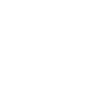 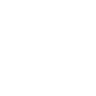 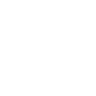 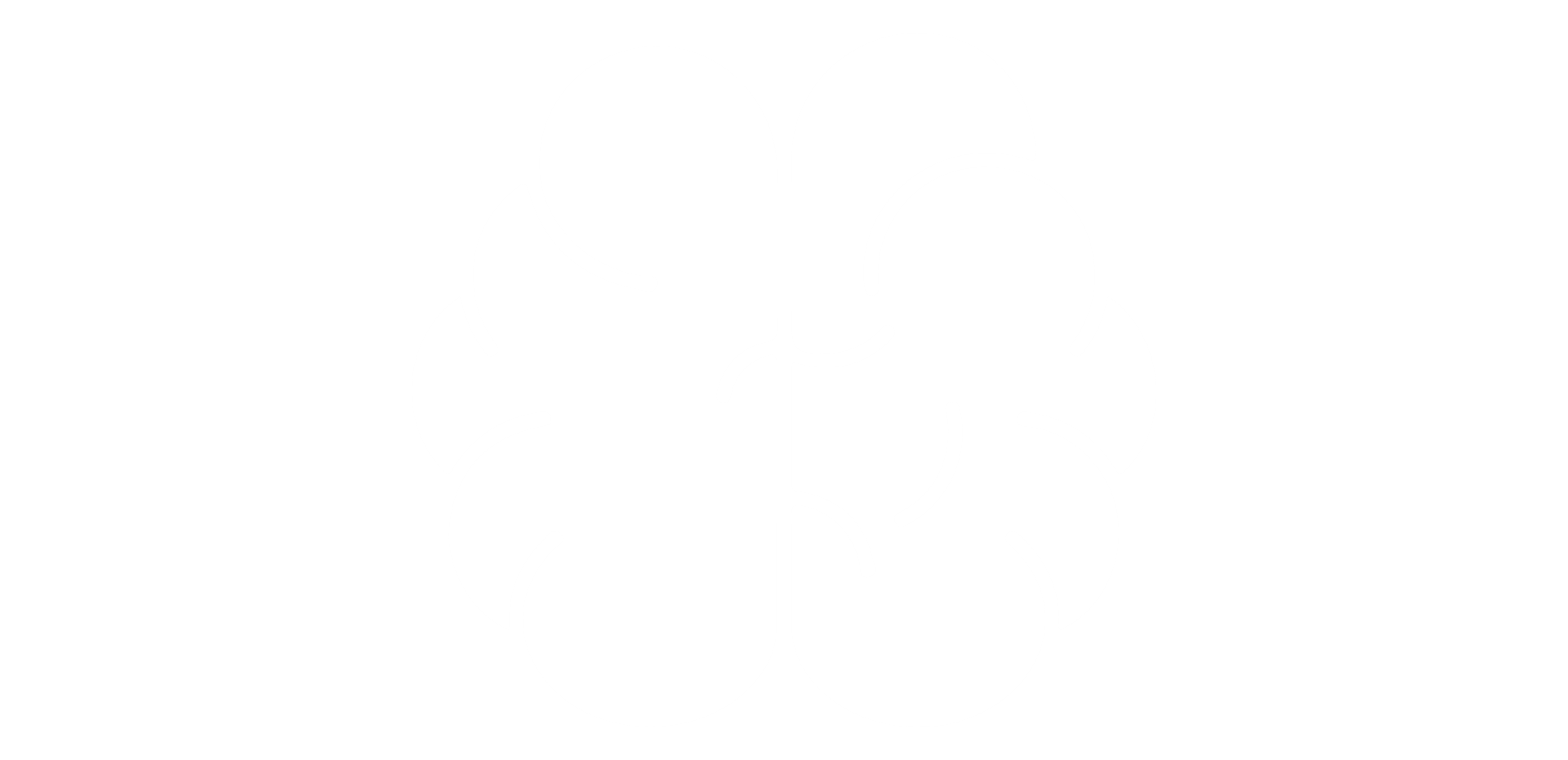 Example
Worked Example
Your Turn
@mrbartonmaths